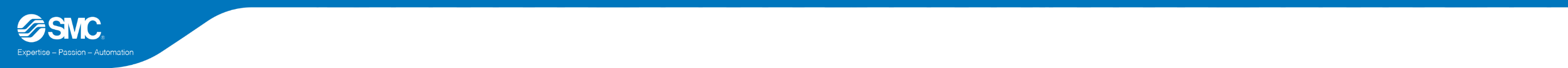 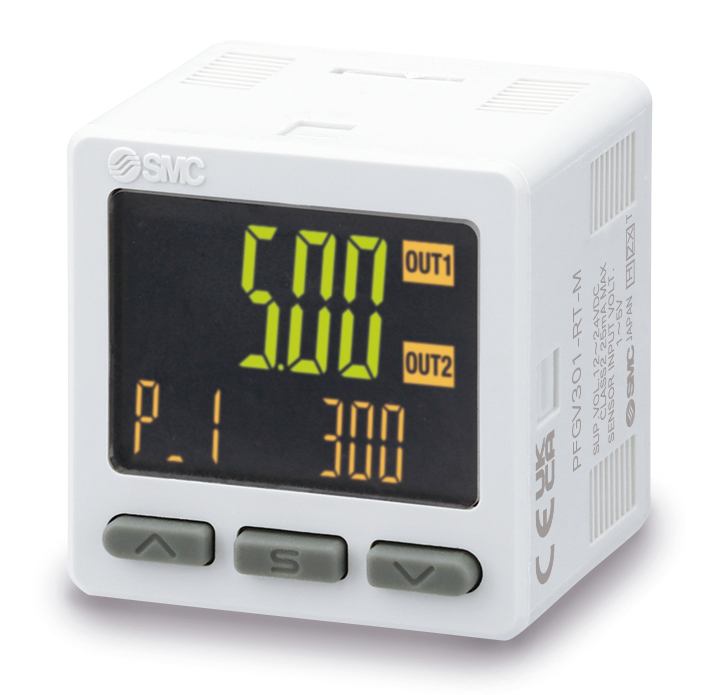 DOCUMENTO DI SWITCHOVERSerie PFGV301Monitor per flussostato digitale
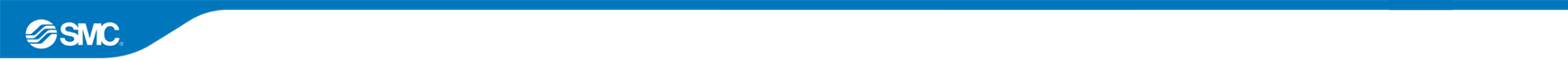 Caratteristiche migliorate e vantaggi correlati
Caratteristica
Nuovo monitor a 3 visualizzazioni PFGV301 in grado di mostrare sia la tensione che la portata
Vantaggi per il cliente
Visualizzazione intuitiva della portata misurata da postazioni remote
Serie nuova
Serie attuale
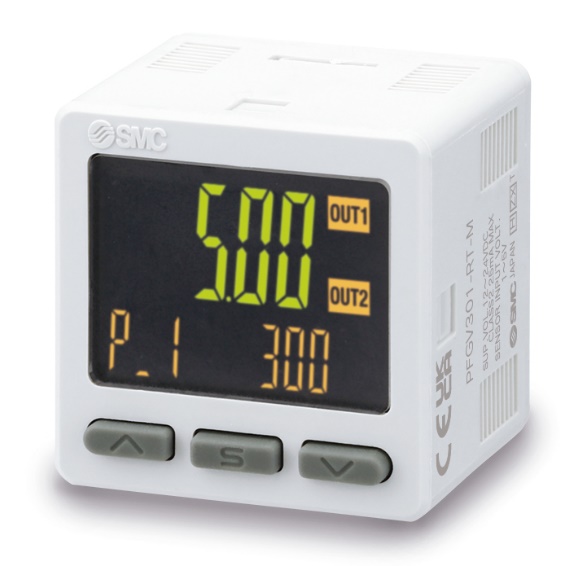 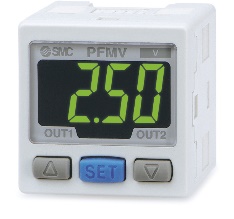 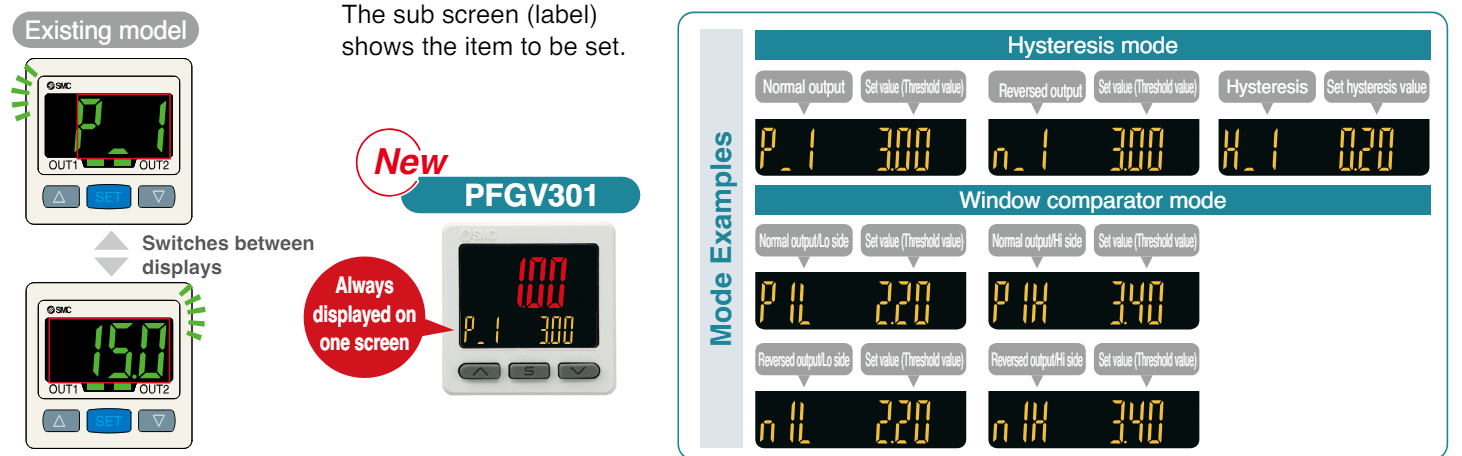 1
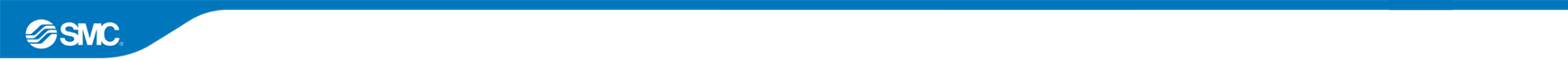 Caratteristiche migliorate e vantaggi correlati
Caratteristica
Uscita digitale NPN e PNP commutabile

Vantaggi per il cliente
Il numero di prodotti in stock può essere ridotto

Caratteristica
Uscita analogica in tensione da 0 a 10 V e uscita analogica in corrente da 4 a 20 mA

Vantaggi per il cliente
Flessibilità nella connettività dell'impianto in base alle esigenze dell'applicazione, come l'immunità ai disturbi, la risoluzione desiderata e la complessità del cablaggio.
2
Dettagli tecnici
Specifica standard
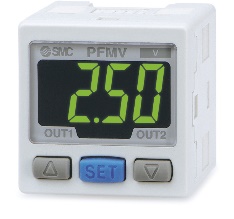 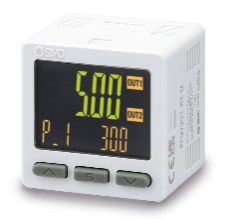 3
Differenza nelle specifiche
Dettagli tecnici
Dimensioni
Dimensioni generali
B
C
A
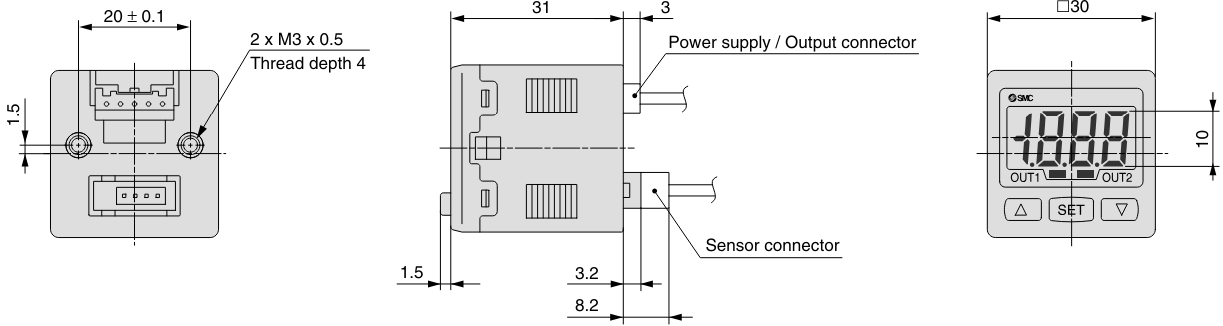 D
Serie attuale PFMV3
E
H
I
B
H
E
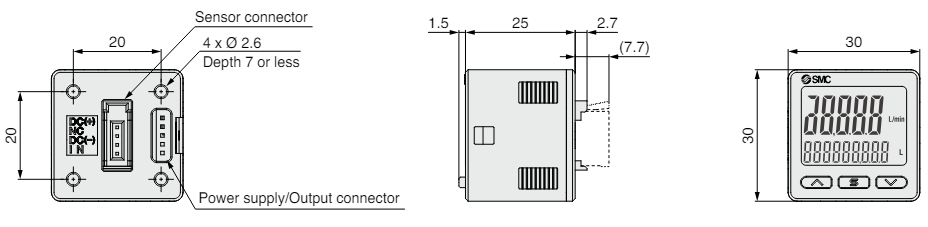 C
A
D
I
Serie nuova PFGV301
Differenza nelle specifiche
4
Dettagli tecnici
Accessori
Squadrette, montaggio a pannello e cavi
ZS-46-5L
ZS-28-A
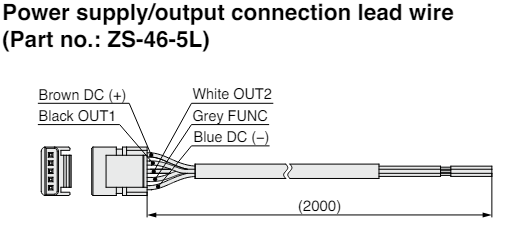 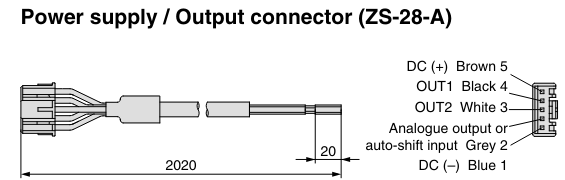 4